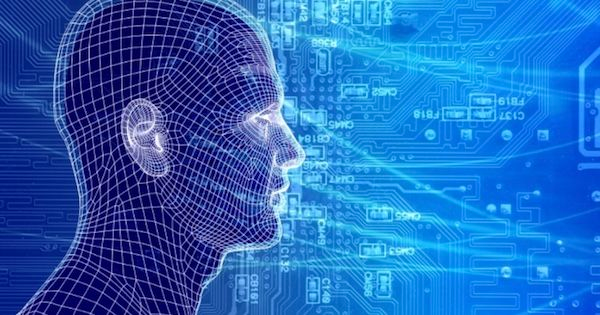 D o b r o d o š l i.
Superintelligence, human progress, AI, agents, BI, AmI, cognitive science
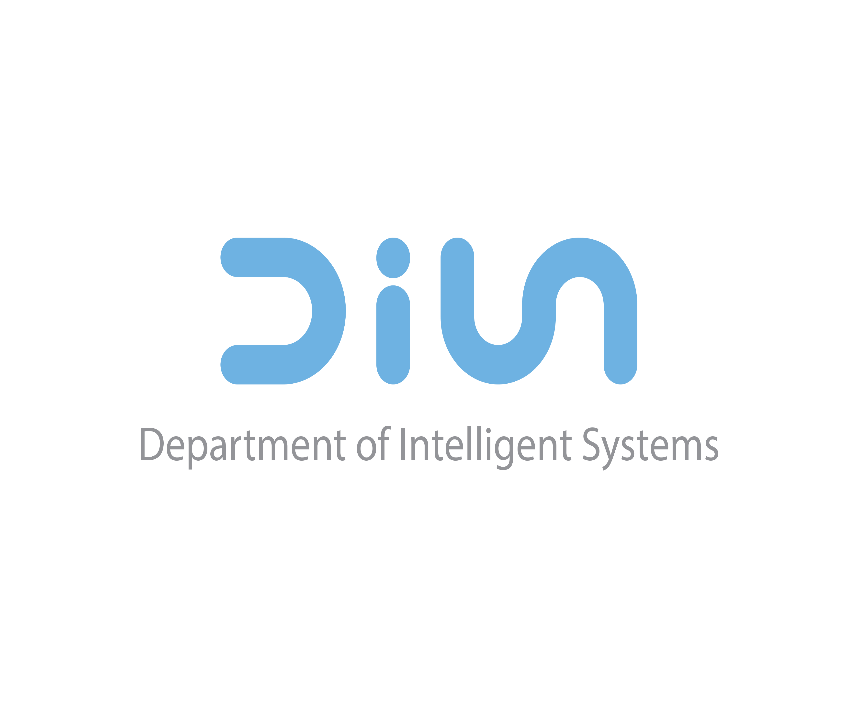 Matjaž Gams
Institut „Jožef Stefan“
MPS, 4.12.2019
1
INTRODUCTION
Head of dept of intelligent systems, Jozef Stefan InstituteHead of research class, Engineering academy of SloveniaMember of Executive Boards of Slovenian Engineering Academy,  Artificial Intelligence Society, Cognitive Science Society, ACM ComputingNational Councillor for science, Slovenia

Heartman – heart              Smart watch – elderly                          Huawei competition
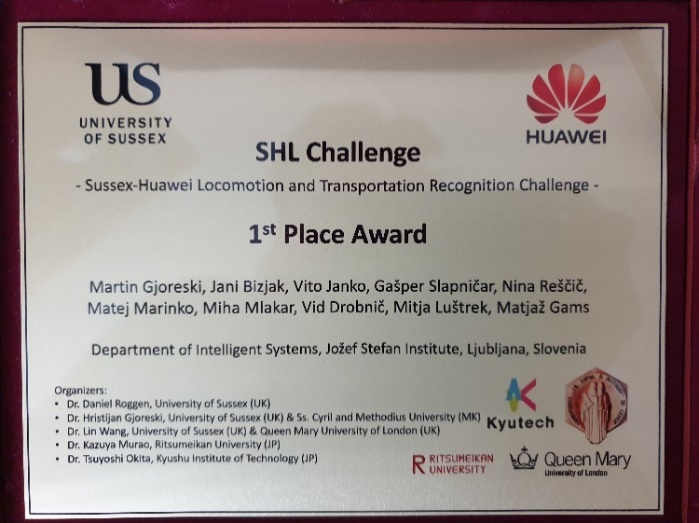 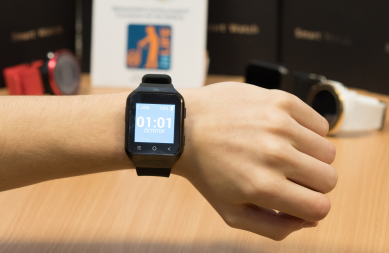 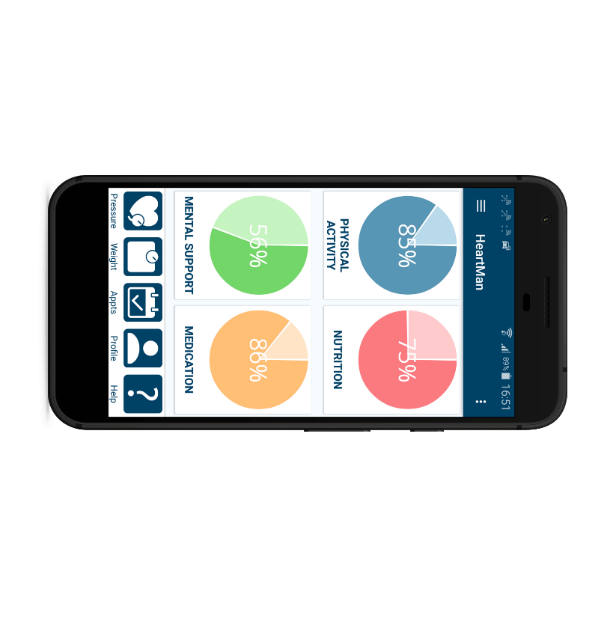 MPS, 4.12.2019
2
THE INFLUENCE OF AI
M. Kosinski, Y. Wang, Stanford university
2017 Journal of Personality and Social Psychology, 
91% man homo or hetero, 83% women homo or hetero
20% better than humans 
Q: Explanation, how? (DNN, 30.000)
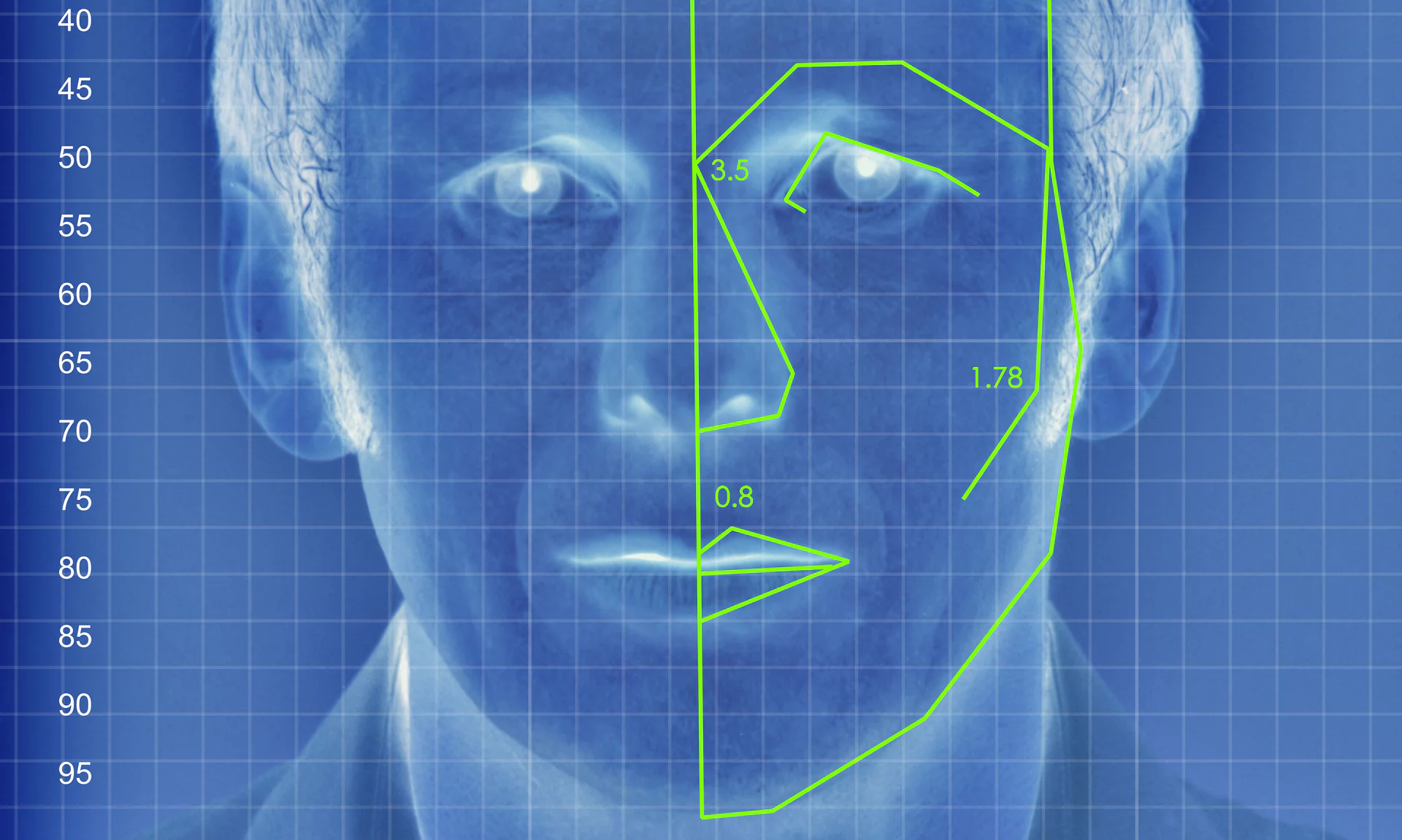 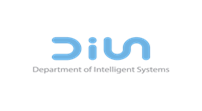 3
MPS, 4.12.2019
THE INFLUENCE OF AI
M. Kosinski, Y. Wang, Stanford university
2017 Journal of Personality and Social Psychology, 
91% man homo or hetero, 83% women homo or hetero
20% better than humans 
Q: Explanation, how?
Is orientation genetically determined? (YES)
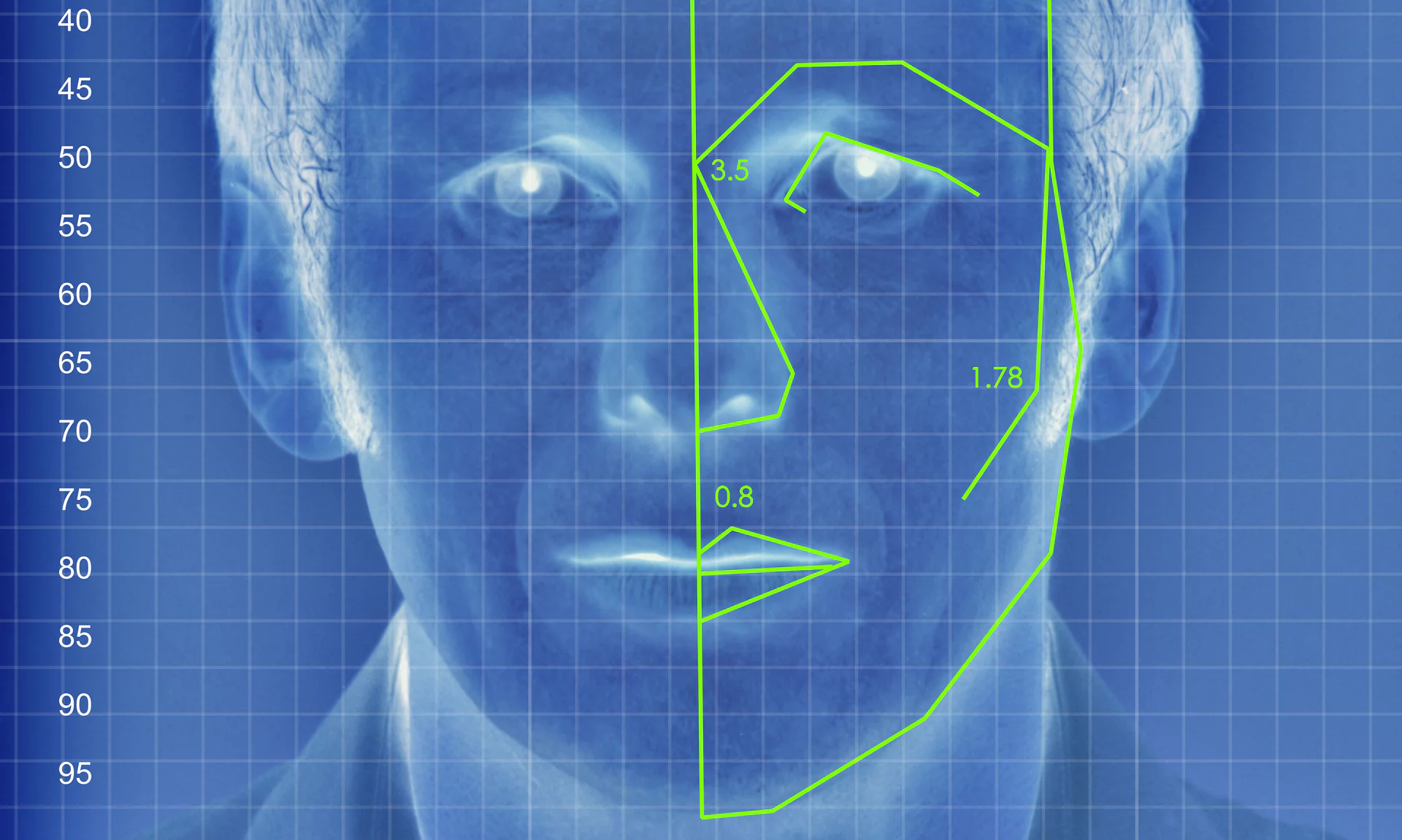 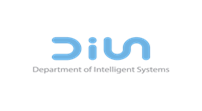 4
MPS, 4.12.2019
THE INFLUENCE OF AI
M. Kosinski, Y. Wang, Stanford university
2017 Journal of Personality and Social Psychology, 
91% man homo or hetero, 83% women homo or hetero
20% better than humans 
Q: Explanation, how?
Is orientation genetically determined? 
AI teaches humans? (YES)
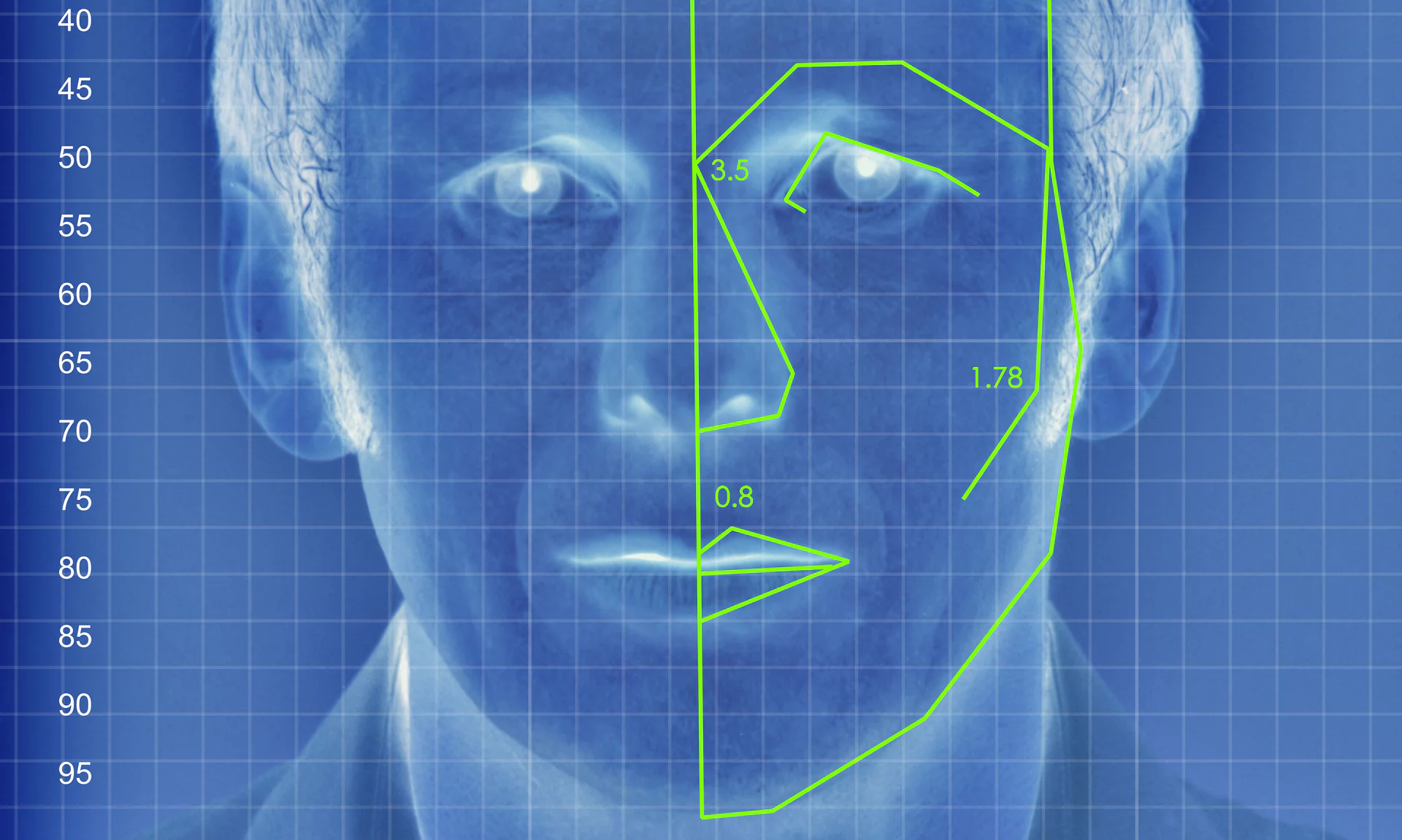 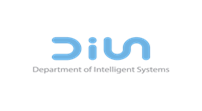 5
MPS, 4.12.2019
THE INFLUENCE OF AI
M. Kosinski, Y. Wang, Stanford university
2017 Journal of Personality and Social Psychology, 
91% man homo or hetero, 83% women homo or hetero
20% better than humans 
Q: Explanation, how?
Is orientation genetically determined? 
AI teaches humans? 
Is it going to be misused?
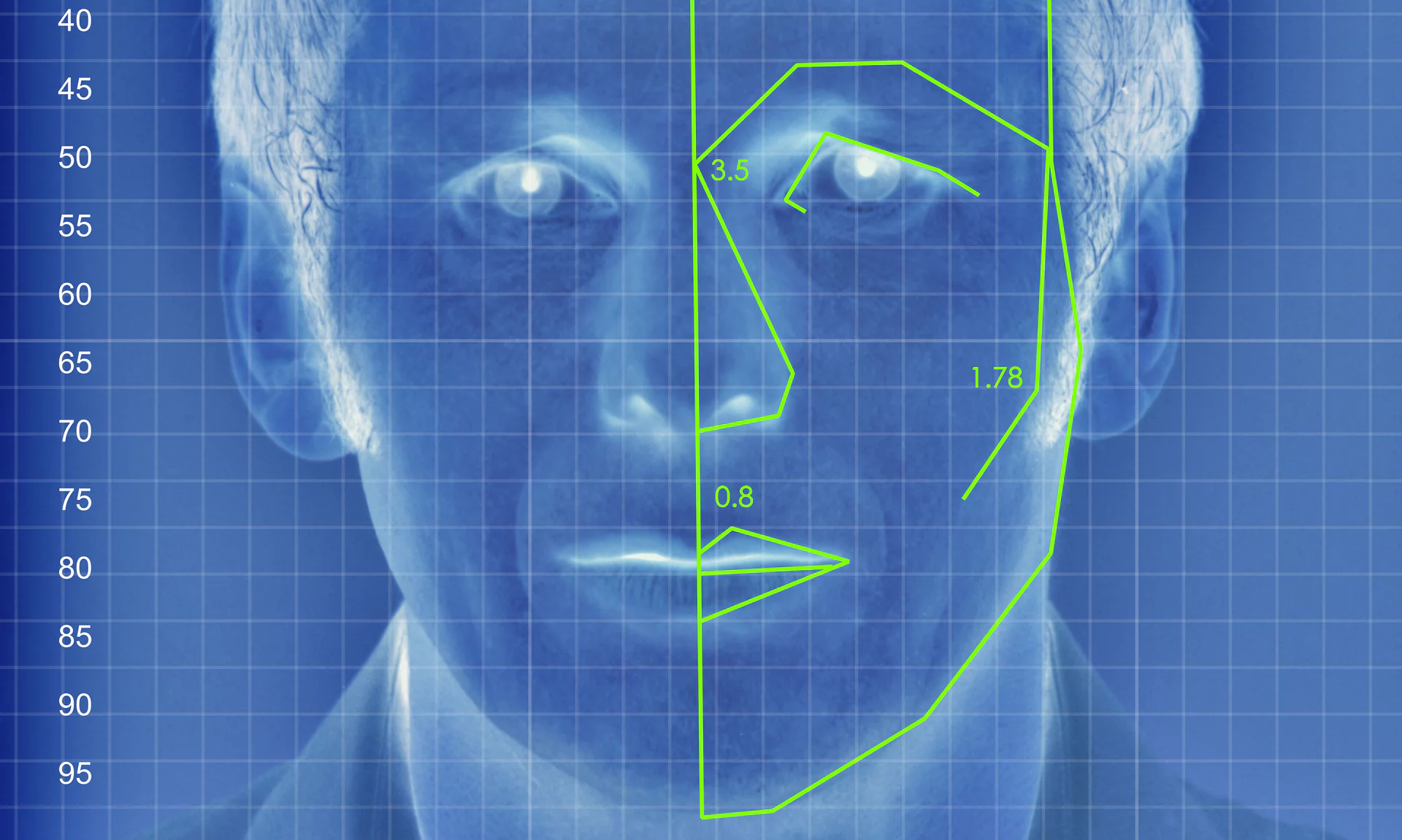 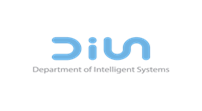 6
MPS, 4.12.2019
THE INFLUENCE OF AI
M. Kosinski, Y. Wang, Stanford university
2017 Journal of Personality and Social Psychology, 
91% man homo or hetero, 83% women homo or hetero
20% better than humans 
Q: Explanation, how?
Is orientation genetically determined? 
AI teaches humans? 
Is it going to be misused? 
How is it possible? 

100 trillion decisions daily
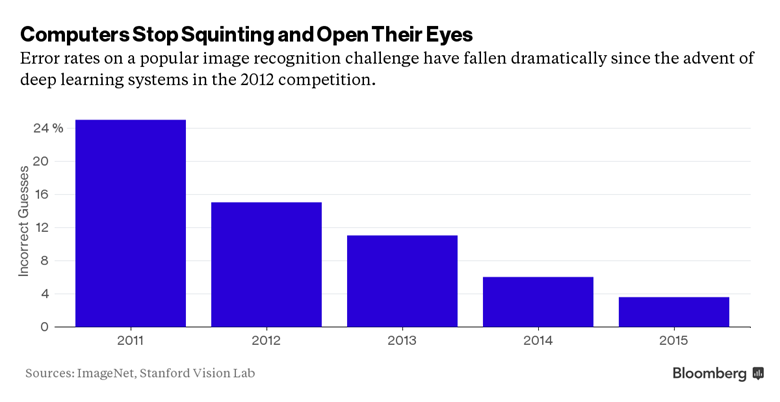 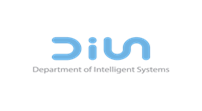 7
MPS, 4.12.2019
HOW TO PREDICT – using laws
Moore’s law (exponential growth of chip capabilities)
Makimoto’s law (10-year cycle of semiconductors)
Metcalf’s law: value(network) = square(no. of nodes) or n*logn /Odlyzko (size of network is very important)
Keck’s, Sidgemor’s law (exponential growth of net traffic, capabilities) 
Groschs’law (cost equals sq. root (speed))
Amdahl’s law (T=S/R + P/(M*R))
Andreesen Lewis Fleming... net capitalism

    Computer Laws revisited, Computer, December 2013, vol. 46, no. 12
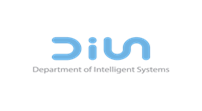 8
MPS, 4.12.2019
Moore’s law
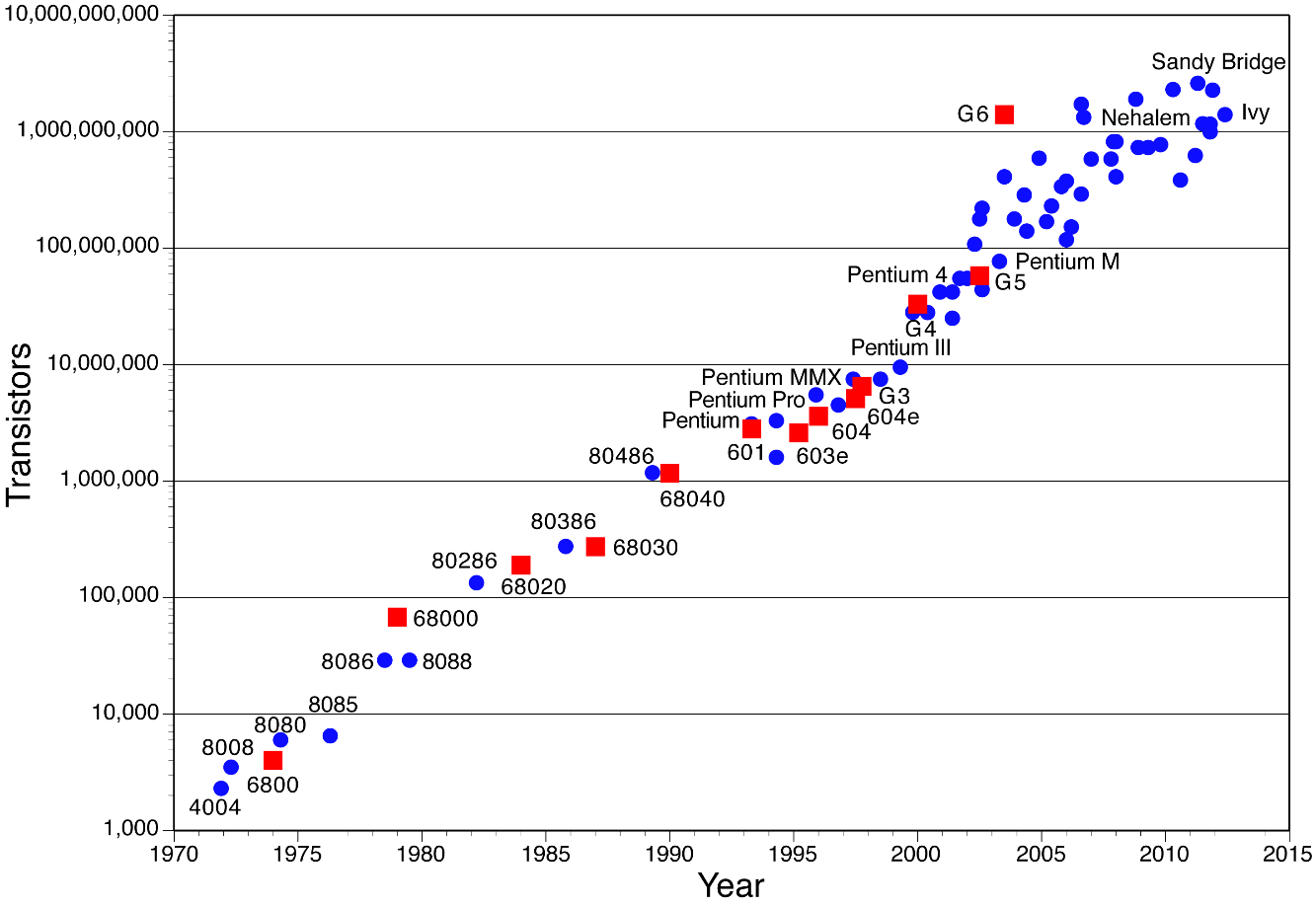 Exponential growth; 1 transistor per 1 m radius of our galaxy
Pushing human progress forward: yearly +50% (corn 2%)
HW stalling, lots of room
MPS, 4.12.2019
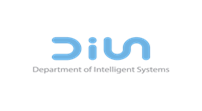 9
Computer chess
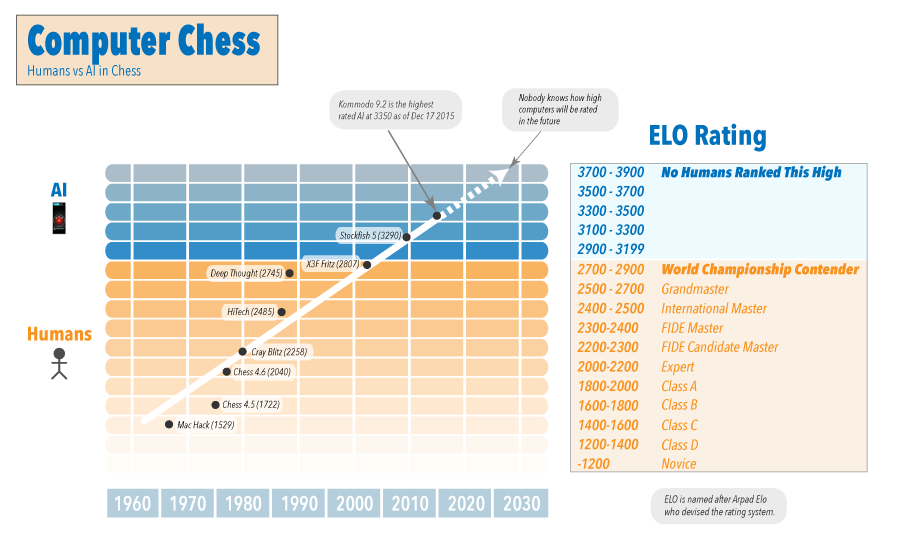 MPS, 4.12.2019
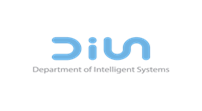 10
AlphaZero 4h learning
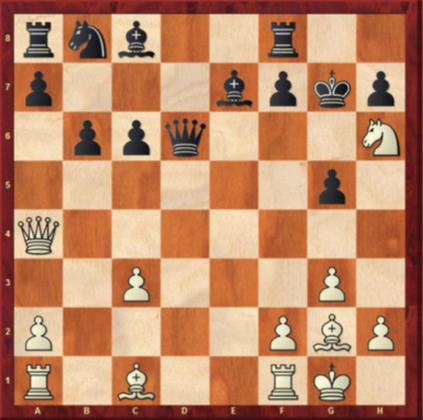 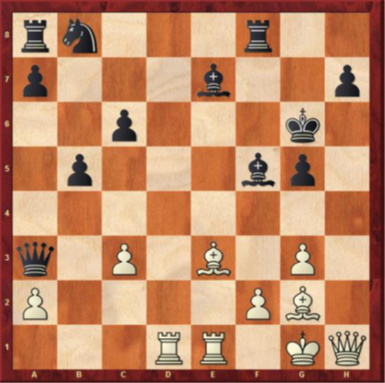 19.   Rf1-e1                              26.   (+8) Qh4-h1

+ 20 moves - winning                     1500 years?
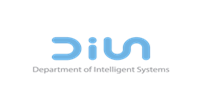 MPS, 4.12.2019
11
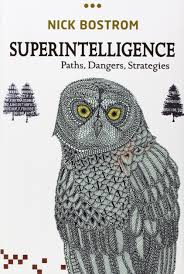 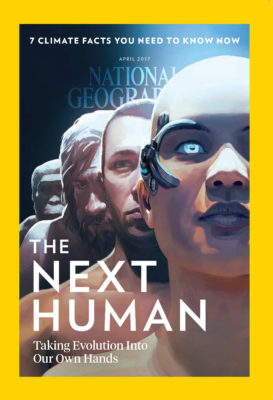 Razvoj človeštva
12
MPS, 4.12.2019
Humans versus computers
Kurtzweil
humans +      computers
processing power
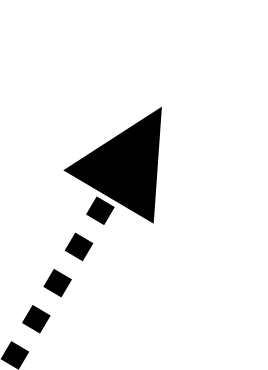 Fermi paradox
computers
humans
Moore’s law
time
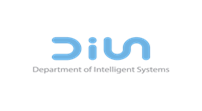 MPS, 4.12.2019
13
[Speaker Notes: Nora rast znanosti bo pripeljala v teorijo singularnosti, v nove fantastične čase. Flaynnov učinek – ljudje so čedalje pametnejši. So pa morebitni problemi, npr. Fermijev paradoks.]
Humans versus computers
Kurtzweil
humans +      computers
processing power
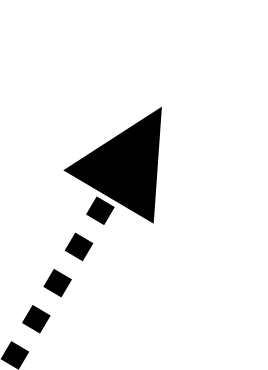 Fermi paradox
computers
humans
General AI
Moore’s law
time
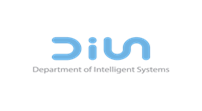 MPS, 4.12.2019
14
[Speaker Notes: Nora rast znanosti bo pripeljala v teorijo singularnosti, v nove fantastične čase. Flaynnov učinek – ljudje so čedalje pametnejši. So pa morebitni problemi, npr. Fermijev paradoks.]
Information society
2 merges:
individual
society
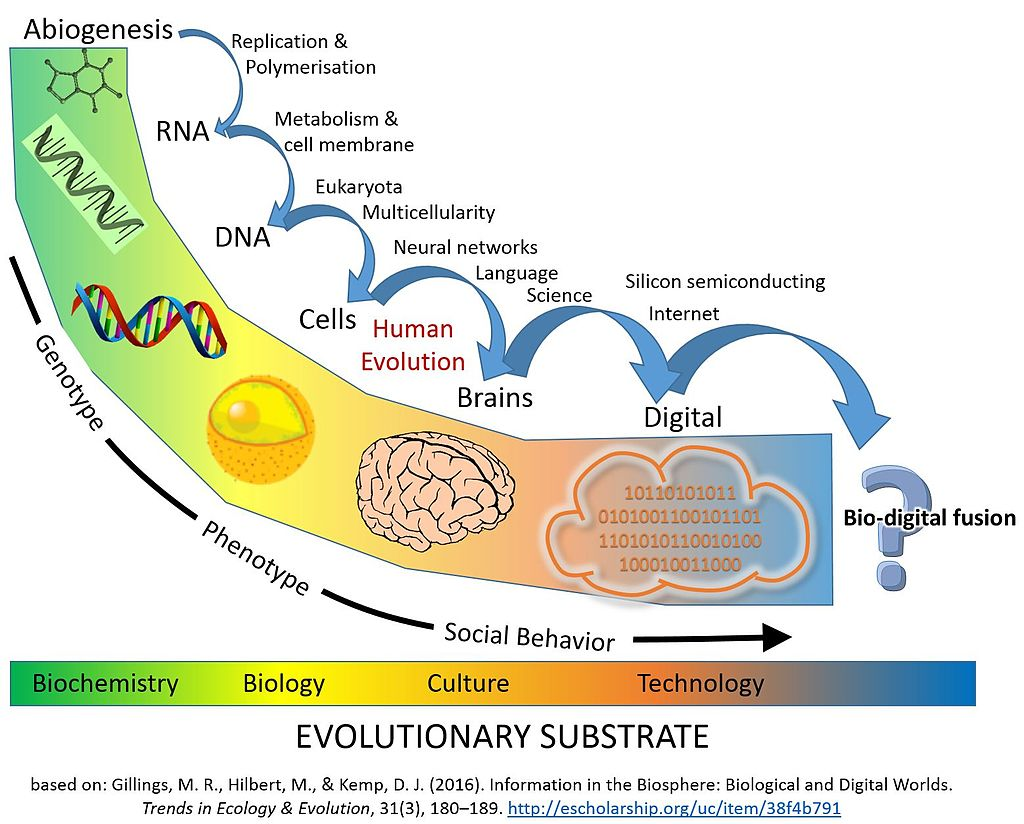 15
MPS, 4.12.2019
Singularity / superintelligence
John von Neumann  1959 first use
2005 book, The Singularity is Near, Ray Kurzweil, Google director for engineering, patents, 15. 3. 2017: The singularity: AI will make  humans sexier and funnier, says Google expert
25.6.2017: How AI is going to cure our sick health care system. The doctor will see you now. Newsweek 
14. 4. 2017: AI will have 10 times the impact of any technology in history in one-fifth the time. Newsweek  
Jump-up will be very fast / singular(like flying)
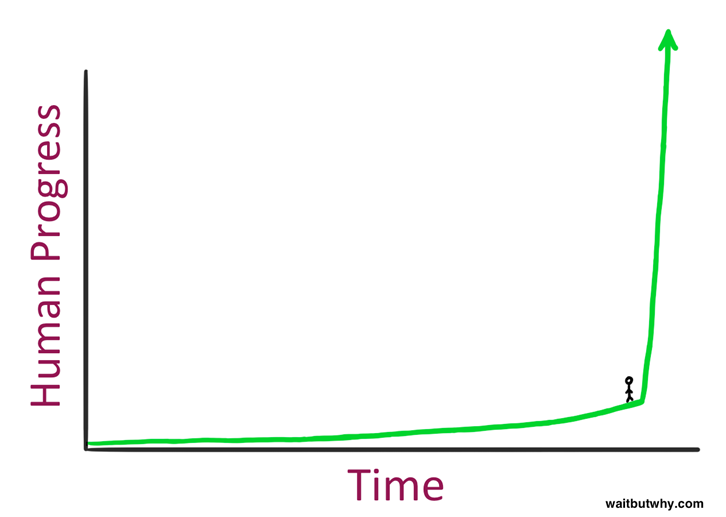 MPS, 4.12.2019
16
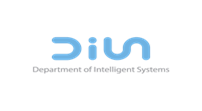 Superintelligence
We can predict approximately, but we don’t have the knowledge and capabilities to fully understand. Why? How?

Human + computer (robot) merging
Programming ourselves at molecular level

Elon Musk Launches Neuralink Startup To Connect Your Brain to the Internet, Newsweek 28.3.2017;currently: human+internet, human-diseases

When? Kurzweil: 2029; 86%, 2000 Web world phenomenon
Predictions: 10-100 years, probably several decades
MG: End of PCs 20 years ago, now?!
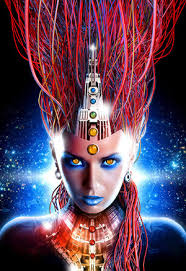 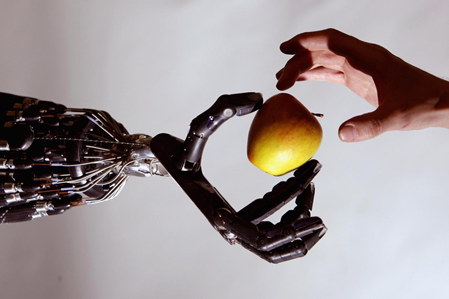 MPS, 4.12.2019
17
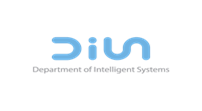 Superintelligence – new concepts
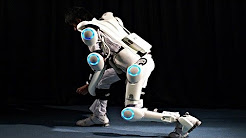 Human + exoscelet, joints, implants
3D printing of tissue, organs, stem cells

Can we live forever?

Imagine -250, -500 years?
London -150 years l.e. 20 years
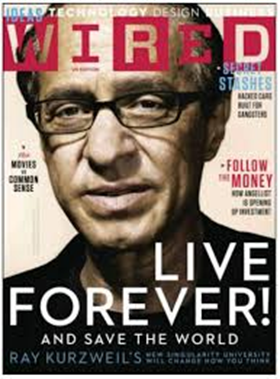 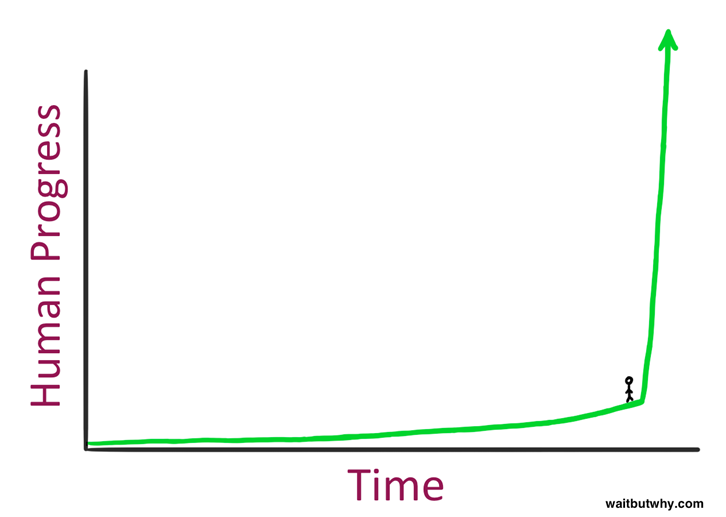 MPS, 4.12.2019
18
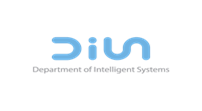 Superintelligence – new concepts
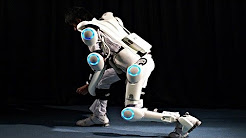 Human + exoscelet, joints, implants
3D printing of tissue, organs, stem cells

Can we live forever?

Imagine -250, -500 years?
London -150 years l.e. 20 years

New civilization era, new powers!

Fantastic possibilities!!
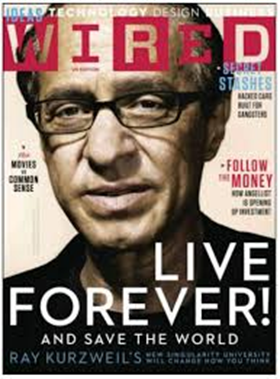 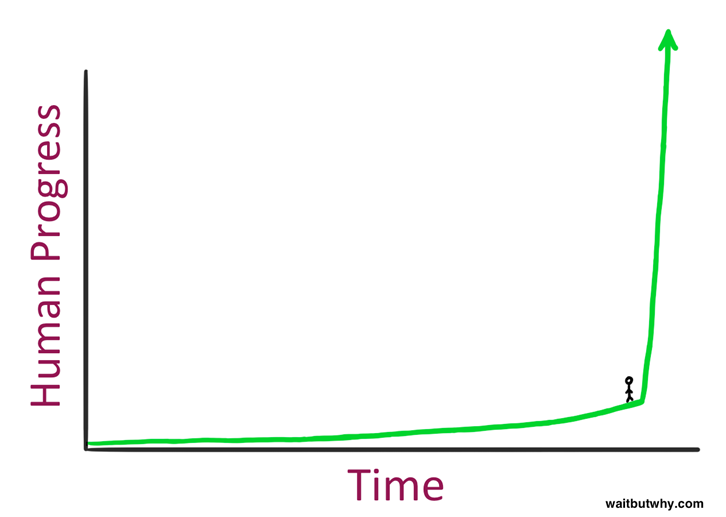 MPS, 4.12.2019
19
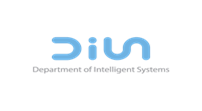 Humans versus computers
Kurtzweil
humans +      computers
processing power
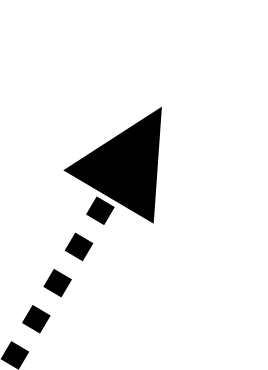 Fermi paradox
computers
humans
Moore’s law
time
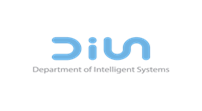 MPS, 4.12.2019
20
[Speaker Notes: Nora rast znanosti bo pripeljala v teorijo singularnosti, v nove fantastične čase. Flaynnov učinek – ljudje so čedalje pametnejši. So pa morebitni problemi, npr. Fermijev paradoks.]
Fermi paradox
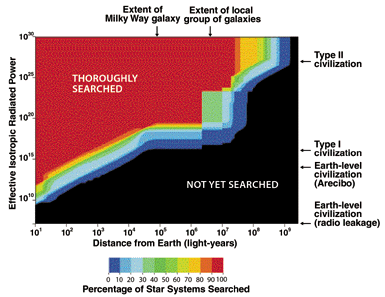 Drake equation : civilizations should be abundant – Fermi : where??

Short span??
MPS, 4.12.2019
21
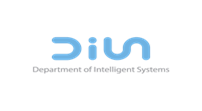 HUMAN PROGRESS
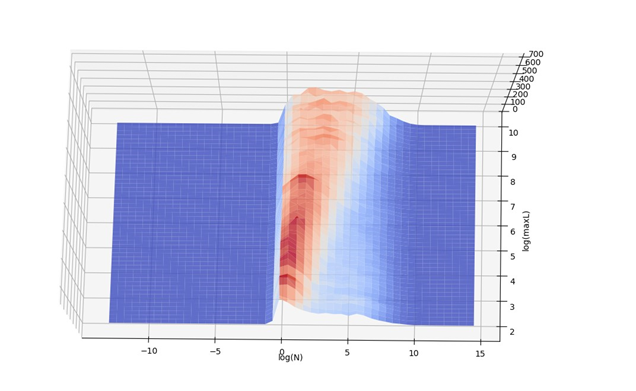 Drake, Fermi – longevity (UN)
Oxford (Wikipedia): 19% till 2100
molecular, nano          5%
superintelligence        5%
wars                            5%
desease                       2%         


Avoid danger- stop killer robots- not plant / human / animal /aliens,       but special category to robots- demography- climate
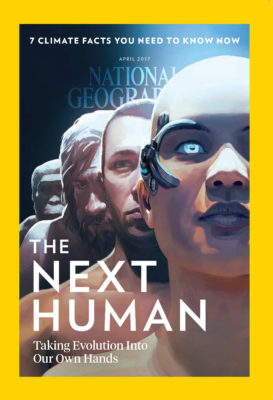 MPS, 4.12.2019
22
A COUPLE OF PREDICTIONSWORLD SHARE
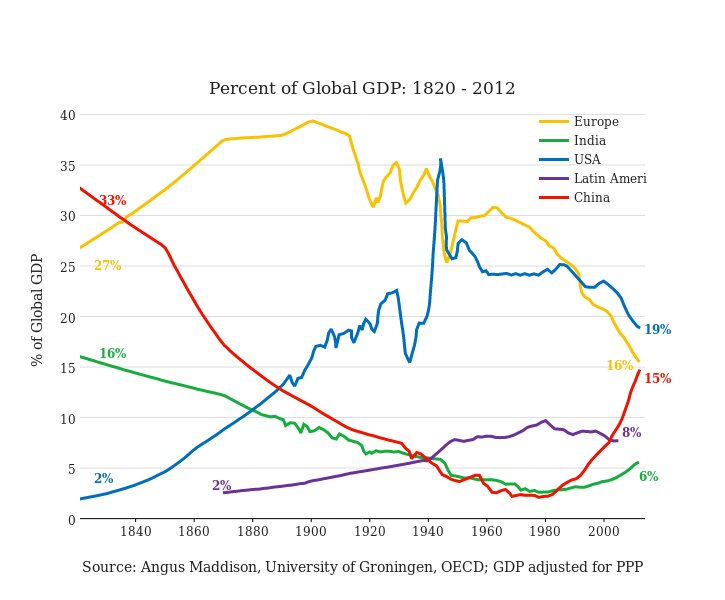 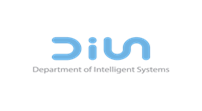 MPS, 4.12.2019
23
Middle-class consumption
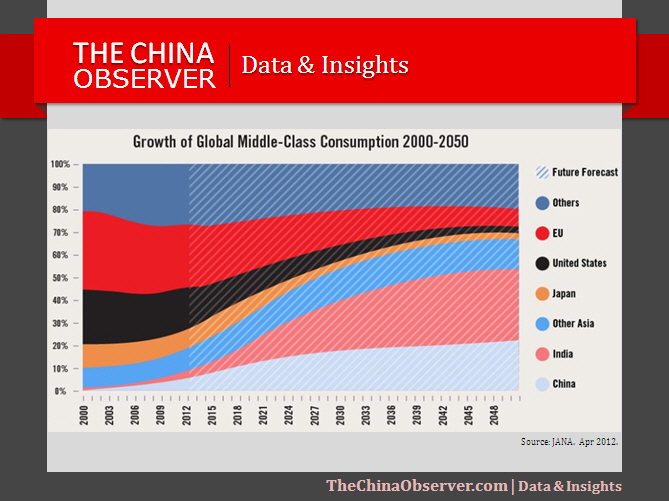 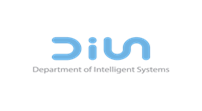 MPS, 4.12.2019
24
Demography: Fast human growth will destroy human civilisation
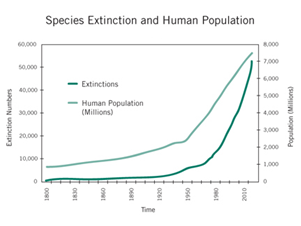 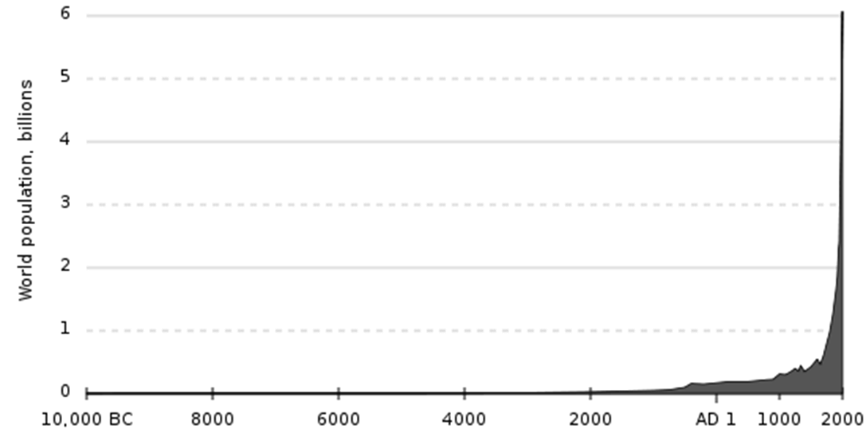 Fertility 5: 13 gen. 1 per m2 
Animal extinction 100x faster 
In 40 years 50% animals less
In 27 years in Germany 75% less flying insects
40 gen. 1 per 1 kg planet
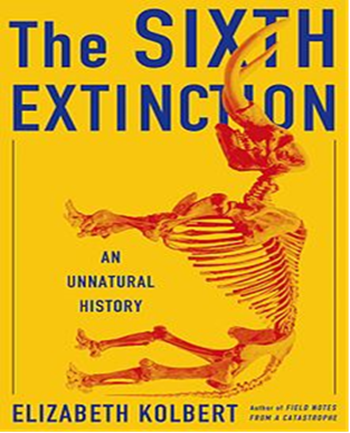 DS, 10.10.2018
25
World population - demography
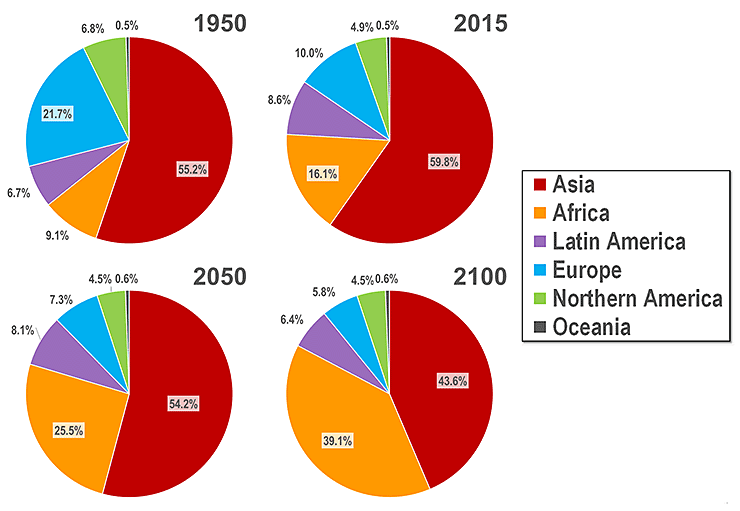 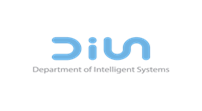 MPS, 4.12.2019
26
Slovenians, Europeans extinction
Human, European, Slovenian civilisation

- 17% Slovenians without children
- 50% less sperm 
- 8000 emigration,   1000 best educated   not enough fresh blood                     fresh brain                             courage
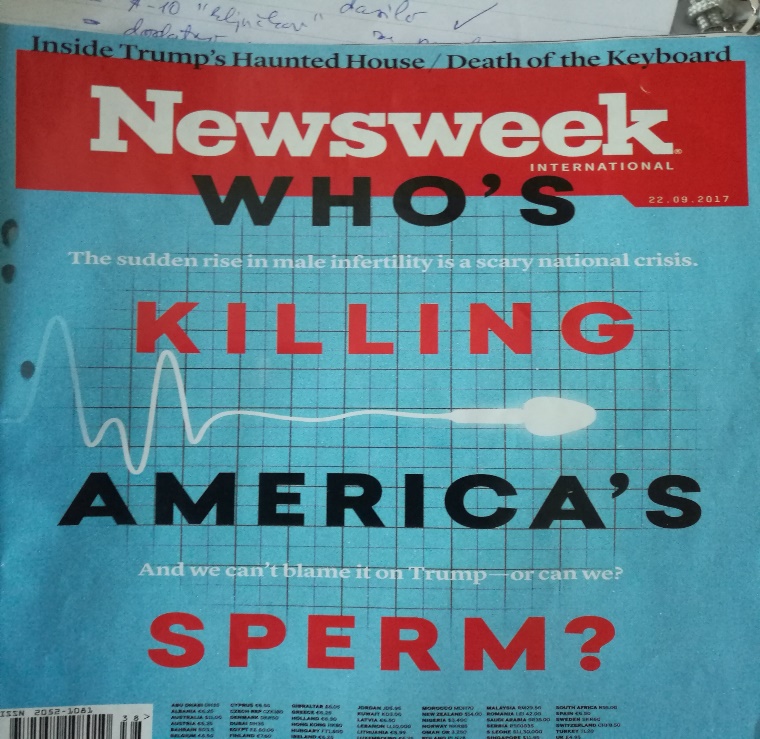 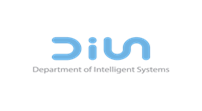 DS, 10.10.2018
27
Mouse utopia - implosion
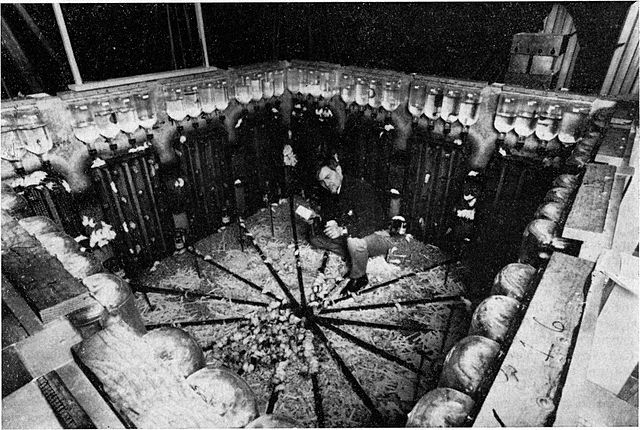 Japan, Sweden, emergent??
Sperm count 60% lower than 40 years ago
Why? Why are bees dying? Hyperglobalisation!
MPS, 4.12.2019
28
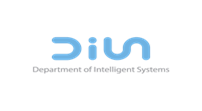 Future ?
MPS, 4.12.2019
29
Unbelivable progress!
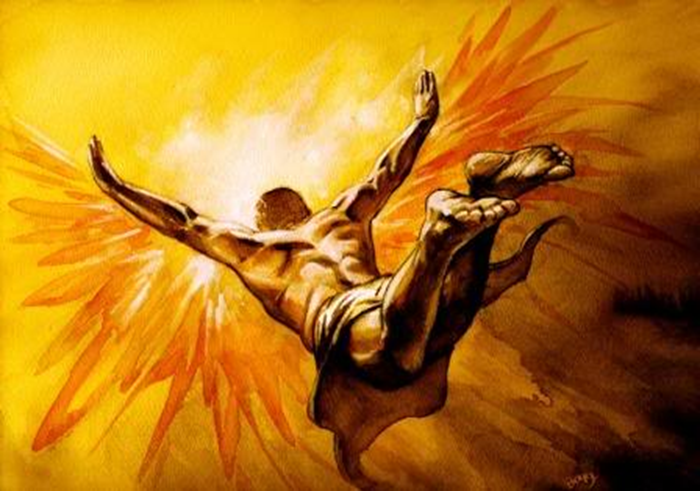 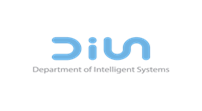 MPS, 4.12.2019
30
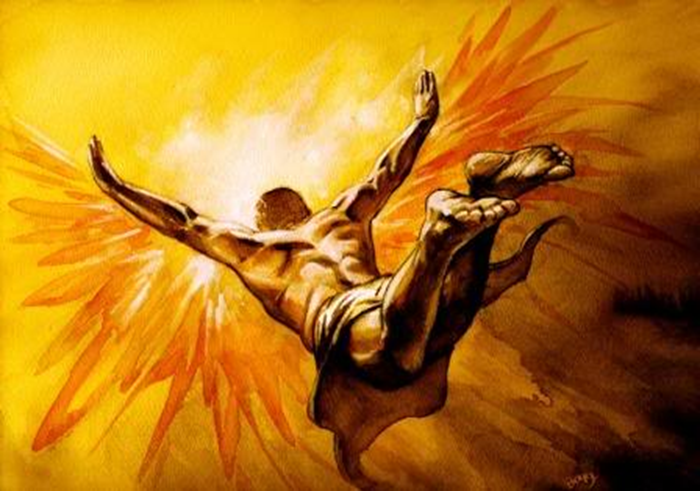 Unbelivable progress!    Dangers ahead – mysterious(hyperglobalisation)
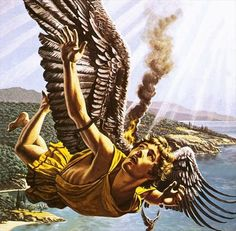 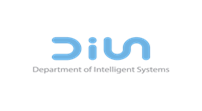 MPS, 4.12.2019
31
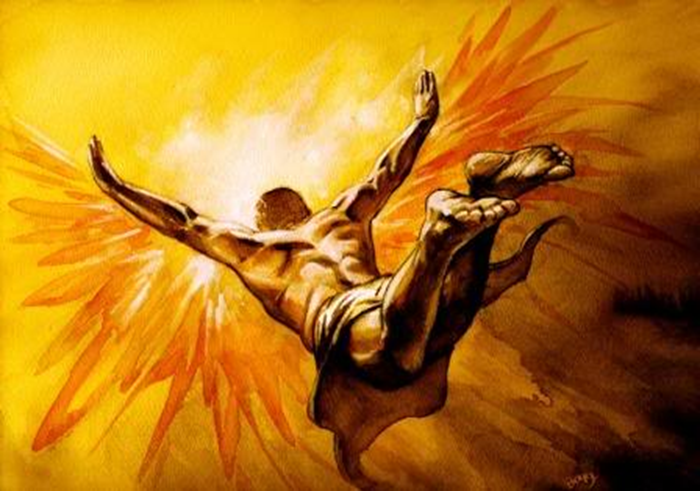 Unbelivable progress!    Dangers ahead – mysterious(hyperglobalisation)Superintelligence is our savior!
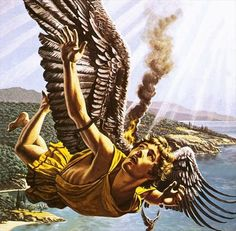 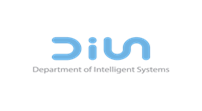 MPS, 4.12.2019
32
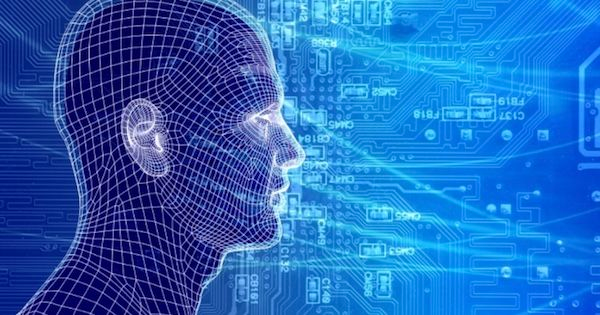 Thank you
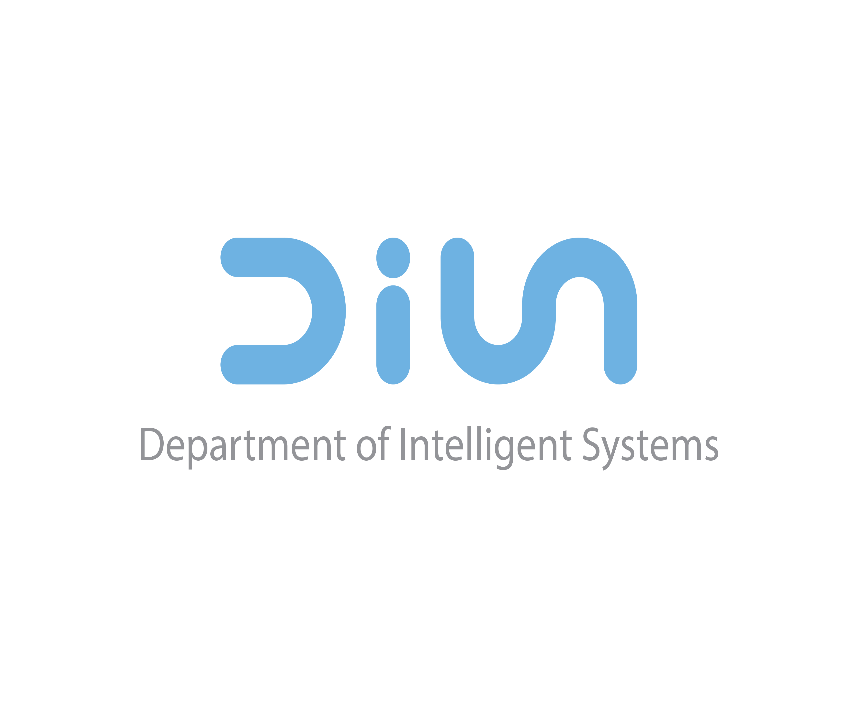 MPS, 4.12.2019
Matjaž Gams
33
Before I came here I was confused about this subject. After listening to your lecture I am still confused but at a higher level. Enrico Fermi
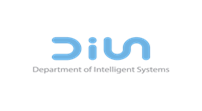 MPS, 4.12.2019
34